情報処理技法(リテラシ)I第1回：コンピュータ
産業技術大学院大学
助教　柴田 淳司
目次
授業概要
授業の目的
成績評価
今後の予定

コンピュータ
コンピュータとは？
操作方法
ウェブにアクセス

事務連絡
パスワードとセキュリティ
プリンタ

タッチタイピング
タッチタイピング
2018/4/12
情報処理技法（リテラシ）I
情報処理技法（リテラシ）Iって？
意味
情報処理技法：情報処理するための技術（主に電子機器）
リテラシ：literacy、読解記述力
情報リテラシ：情報を自己目的に合わせて活用できる力
学業、業務においてコンピュータを利活用できるようになろう
2018/4/12
情報処理技法（リテラシ）I
情報リテラシって必要？
事務職
Officeソフトが使えないと話にならない→必要！

それ以外の食
ウェブでデータのやり取り		→必要！
アプリケーションで作業		→必要！

学業
レポート作成にOfficeソフト	→必要！
データ管理や共有			→必要
2018/4/12
情報処理技法（リテラシ）I
働くことについて
動物：
活動→生存
優秀：餌をとるのがうまい、逃げるのがうまい
人間：
労働→報酬を得る→生存
優秀：？
直接生存に結び付かない
＝生存に至る手段が膨大
自分に必要な能力を
今のうちに考え・獲得しよう
2018/4/12
情報処理技法（リテラシ）I
[Speaker Notes: 余談
日本人はモノや時間に対してはすごい執着するが、能力に対しての評価をしない国なので注意

プログラマは
日本では平均年収350万円～500万円
ヨーロッパでは平均年収600万円～850万円

例えば
・陶芸家が5年かけて作った作品
・芸術家が1時間で描いた絵
どちらが価値があるか？

前者と答える人が多いが、
本来は「作家の能力」と「作られた作品の質」で測るべきであって
「作品を作るのにかかった時間」で見てはいけない。
プロの陶芸家が同じ作品を1日で作っても、金銭的価値は変わらないのだから、
何が言いたかったかというと、作品には作品に見合った価値と作家の能力へのリスペクトを
忘れないようにしよう。
前者のような人ばかりを目指すと、残業を美徳にして私生活がボロボロになること請け合い。]
情報リテラシで身につく力
メール
コミュニケーション力：教授や取引先とのやり取り
インターネット
情報検索力：	必要な情報を集める。
広報能力：	自身の作品を広める。
情報倫理
倫理観：	情報を公平に見る。
オフィスソフト
資料作成：	書類、プレゼン、計算、チラシなどを作れる。
データ解析：	データをもとに正しい分析を行う。
2018/4/12
情報処理技法（リテラシ）I
[Speaker Notes: ほとんど大半の職業で今後必要になるだろう力が身につく。
例えば自分で何か作ったとき、それを正しく、効率的に周囲に伝えないと正しい価値は産まれない。
製品を作った！→他人に認められ、購入されることで初めてお金になる。
作業した！→作業内容をまとめ、何をやったかをまとめないと周囲は認めてくれない。]
授業スケジュール
4/12	授業概要
4/19	ファイルシステム
4/26	メール
5/4	休講
5/10	インターネット
5/17	ウェブとネチケット
5/24	情報検索と情報整理
5/31	著作権
6/7	情報倫理
6/14	Microsoft Word (1/2)
6/21	Microsoft Word (2/2)
6/28	Microsoft Excel
7/5	Microsoft PowerPoint(1/2)
7/12	Microsoft PowerPoint(2/2)
7/19	発展課題演習
7/??	テスト
2018/4/12
情報処理技法（リテラシ）I
[Speaker Notes: 全14回
後半は怒涛のオフィスソフトラッシュ
去年のカリキュラムより緩和されているのでこれでまだマシな方。]
授業評価
平常点(14点)
要するに出席

授業内課題(35点+α)
毎回の授業で演習を実施
配点が大きい
出来により加点あり

発展課題(15点+α)
テキスト9章参照
出来により加点あり
タイピングテスト(6点)
タイピングの正確さと速さ測定

期末テスト(30点)
選択形式の試験
2018/4/12
情報処理技法（リテラシ）I
授業で使うもの
テキスト：情報処理技法（リテラシ）I 2018年度版
528円＋税
購買にて販売
2017年度版とシラバスが大きく変更になったので注意

Web上にあるもの（使用時に解説）
授業用ページhttp://www.cis.twcu.ac.jp/~shibata-atsushi/index.html
著作権パンフレット
Infoss情報倫理
タッチタイピング
2018/4/12
情報処理技法（リテラシ）I
パスワード
コンピュータ上で本人を証明する文字列のこと
ユーザ名とパスワードがセット

本学のパスワード
学籍番号＋これから配布するパスワード
いろいろなところで使うので、無くさないように
履修登録、図書館ガイダンス、メール、etc
とりあえず
写真撮っておけば？
2018/4/12
情報処理技法（リテラシ）I
コンピュータとは？
演算装置（主に電子）
昔：人の計算の肩代わり
ミサイルの弾道計算
書類の整理
今：仮想化して様々なサービスを提供する機械
オフィスソフト
インターネットサービス
ゲーム
2018/4/12
情報処理技法（リテラシ）I
仮想化された処理
仮想化した処理？
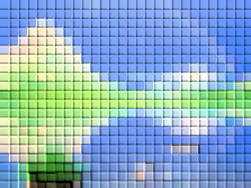 画像処理
・色合い変更
・サイズ調整
・etc
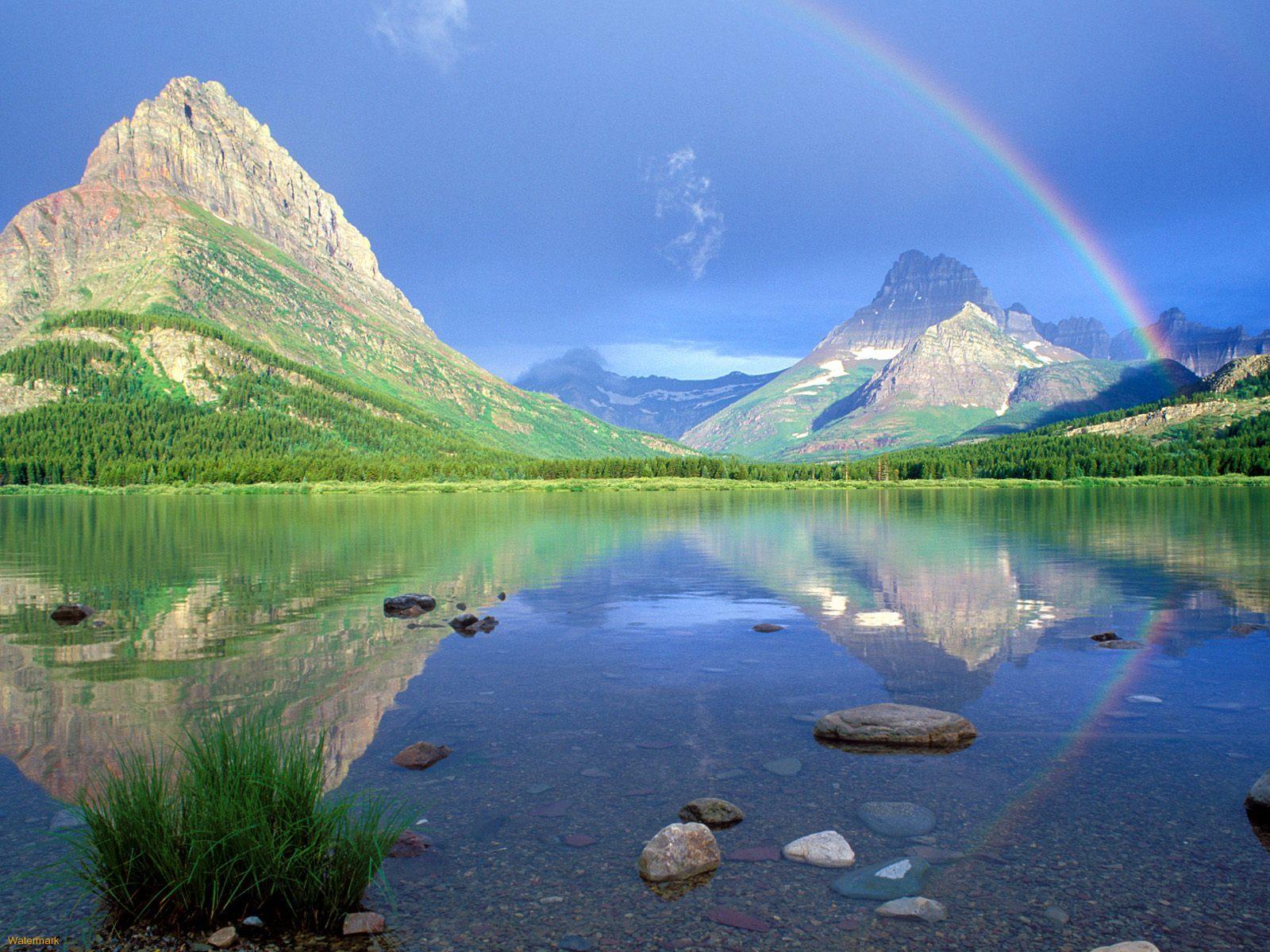 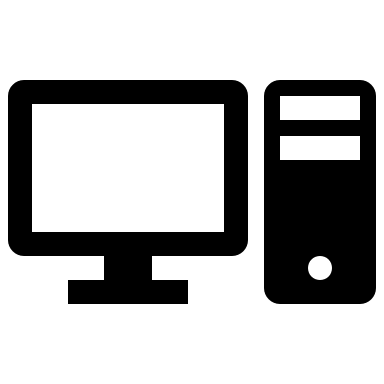 010101110010010101001010010101101110111010100100100…
＋ー×÷
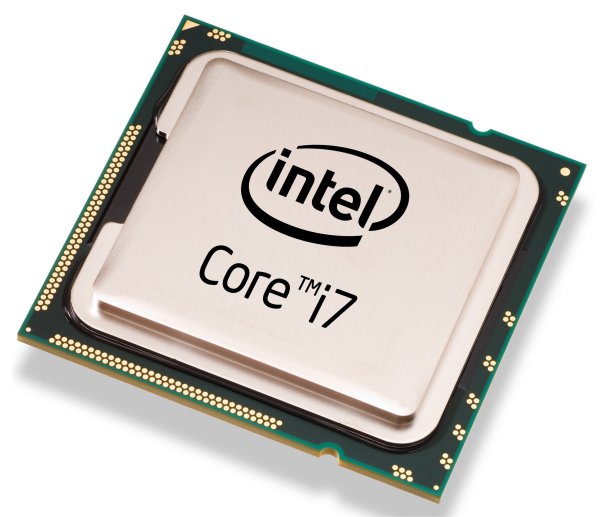 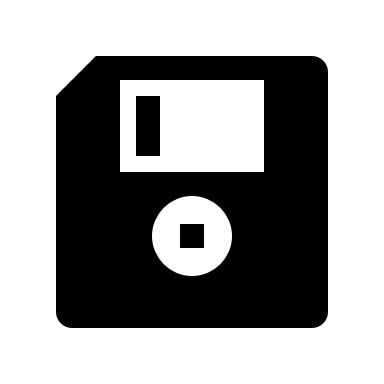 コンピュータ
演算装置
この写真 の作成者 不明な作成者 は CC BY-NC-ND のライセンスを許諾されています
記録装置
現実世界(Analog)
情報の世界(Digital)
2018/4/12
情報処理技法（リテラシ）I
コンピュータとスマートフォンの違い
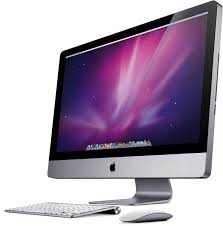 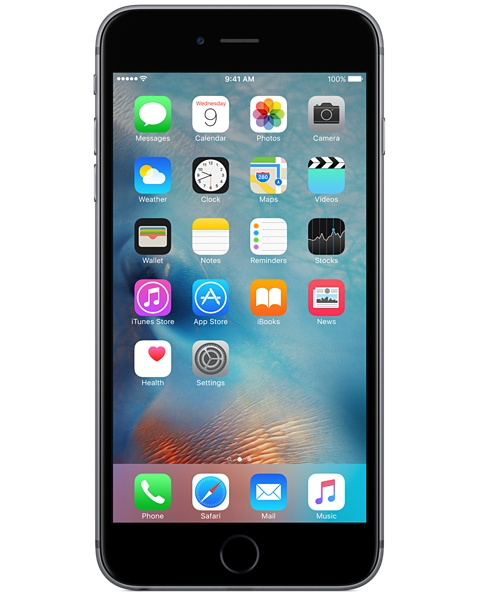 スマートフォン
コンピュータ
2018/4/12
情報処理技法（リテラシ）I
GUIによる直感的な操作
右ボタン
メニューを開く
左ボタン
選択・実行
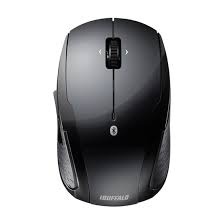 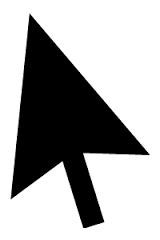 ホイール
スクロール
カーソル
光学センサー
カーソルが移動
カーソルで選んで操作
マウス
2018/4/12
情報処理技法（リテラシ）I
マウスによる操作一覧
2018/4/12
情報処理技法（リテラシ）I
キーボード
削除
Escape
カーソル(キャレット)
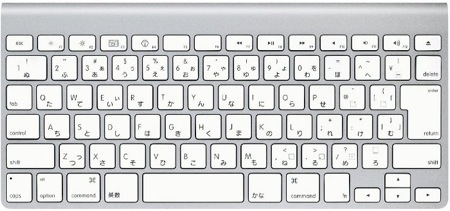 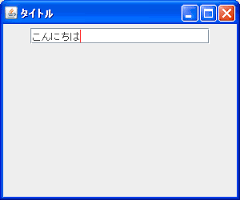 Enter
ローマ字入力
Caps Lock
英数入力
2018/4/12
情報処理技法（リテラシ）I
[Speaker Notes: ＾：この記号のことをキャレットと呼ぶ]
キーボード上の表記
2018/4/12
情報処理技法（リテラシ）I
[Speaker Notes: fキーは覚える必要ない
使いたい頃には計算機なれてる

windowsPCの場合、コマンドキーの役割のほとんどがcontrolキーなので注意


便利コマンド（windowsの場合はcommandをcontrolに）
commandを押しながらc	選択範囲のコピー（目に見えないが裏に一時保存してある）
commandを押しながらv	コピーしてあったものを貼り付け
commandを押しながらx	選択範囲を切り取り（コピー後、今ある部分を削除）
commandを押しながらz	元に戻す]
パソコン操作の基本
ファイルを選んでクリックする
ファイルという謎の物体を選び、動作させる
画像ファイル：画像を電子データにしたもの
オフィスソフト：オフィスソフトをファイルとして表現

後覚えること
・どんなファイルがあるの？		・ネチケット？倫理？
・ネットワークって？			・どんな活用方法があるの？
2018/4/12
情報処理技法（リテラシ）I
演習：ログインしてみる
自分のアカウントでログインしてみよう
電源を入れる
ログイン画面でカーソルを移動し、ユーザ名の欄に重ねる
クリックして選択
キーボードで入力
同様にパスワードも入力
ログインマークをクリック！

注意点
パスワード入力時は表示されないようになっている
Caps Lockの入れっぱなしに注意
2018/4/12
情報処理技法（リテラシ）I
基本画面：デスクトップ
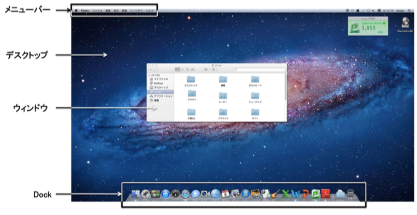 2018/4/12
情報処理技法（リテラシ）I
演習：ログアウトしてみる
終了のさせ方を覚える！
カーソルを移動し、左上のりんごマークへ重ねる
クリックして選択
カーソルをログアウトへ重ねる
クリック

注意点
何か作業中だと作業内容は失われる。
警告ウィンドウが出たらよく読んで理解する。
2018/4/12
情報処理技法（リテラシ）I
強制終了について
動作が止まった！（フリーズ）
optionとcommandとescを同時押しする
強制終了ウィンドウが表示される
終わらせたいソフト、アプリを選択し終了させる

それでも動かない…
電源ボタンを長押しして止める（最終手段１歩手前）

それでも動かない
コードを引っこ抜く（最終手段）
2018/4/12
情報処理技法（リテラシ）I
基本画面：ウィンドウ
タイトルバー：	
ボタン（終了・縮小・拡大）
スクロールバー：
全体に対する表示画面の位置
その他ボタン：
	ソフトに寄って様々な動作がある
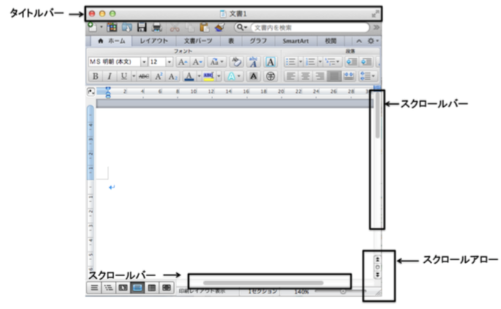 2018/4/12
情報処理技法（リテラシ）I
Finder
Macにおいてデータを管理している

データ
ファイル：データの内容物
フォルダ：データの入れ物

演習：フォルダを開く
DockにあるFinderをクリック
いろいろな場所に移動
左上の赤いボタンを押して閉じる
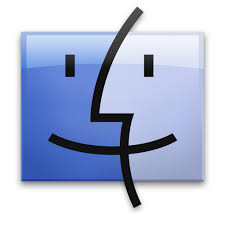 2018/4/12
情報処理技法（リテラシ）I
Launchpad
コンピュータに入っているアプリ一覧

アプリ
ソフトウェア、プログラムとも
メールソフトやゲームなどもここに入る

演習：メモしてみる
DockにあるLaunchpadをクリック
「メモ」をクリック
何か書き込む
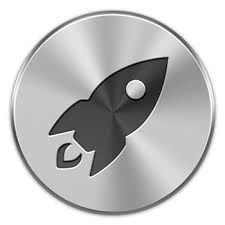 2018/4/12
情報処理技法（リテラシ）I
ブラウザ：Safari
Macでは「Safari」というソフトが基本のウェブ表示アプリ

ウェブページ
ネットワークを通して世界中の電子情報が閲覧可能
学内情報や履修登録をするのに使う

演習：ウェブページを開く
DockにあるSafariをクリック
http://www.cis.twcu.ac.jp/ip-edu/literacy1/へ
ユーザ名：	literacy1
パスワード：	twcu
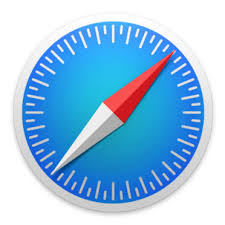 2018/4/12
情報処理技法（リテラシ）I
授業用ページ
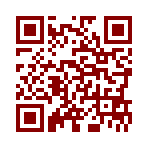 http://www.cis.twcu.ac.jp/~shibata-atsushi/
2018/4/12
情報処理技法（リテラシ）I
シラバスの見方
以下の手順
東京女子大学サイトへ移動
「在学生の方」をクリック
「シラバス」をクリック
「シラバストップページ」をクリック
2018/4/12
情報処理技法（リテラシ）I
履修登録の仕方
情報処理センターからアクセス
情報処理センターのトップページのリンクから
東京女子大学サイトからアクセス
「在学生の方」をクリック
「Campus Square」をクリック




次週、パスワードを自分専用のものに変えます
ユーザ名は学籍番号(小文字)
初期パスワードは配布のもの
2018/4/12
情報処理技法（リテラシ）I
共有のコンピュータについて
自宅のパソコン、スマホ
個人用
大学のコンピュータ
同じ機械を他の人も使う



汚さず、静かに（図書館と一緒）
パスワードをしっかり管理する（しっかりログアウト）
清潔に、安全に使いましょう
2018/4/12
情報処理技法（リテラシ）I
パスワードについて2nd
家の鍵のようなもの

悪いパスワード
辞書に載ってる単語		test、password
英字のみ、数字のみ		1234、
特定されやすいもの		誕生日、学籍番号など
日本語				そもそも入力できない

良いパスワード
大文字と小文字混ざり		ShIbAtA531
宿題：自分が覚えられるパスワードを準備する
2018/4/12
情報処理技法（リテラシ）I
プリンタ
料金表
A4, B5モノクロ	５ポイント/１枚
A4, B5 カラー	１０ポイント/１枚
A3, B4モノクロ	１０ポイント/１枚（図書館のみ
毎年4000ポイントが無料で配布
1ポイント1円、100ポイント単位で販売

購入方法
学務課(2号館1階)で証紙を購入
情報処理センターで証紙をポイントに変換
2018/4/12
情報処理技法（リテラシ）I
タッチタイピング
タイピング：キーボードに文字を打つこと
タイプライターの名残
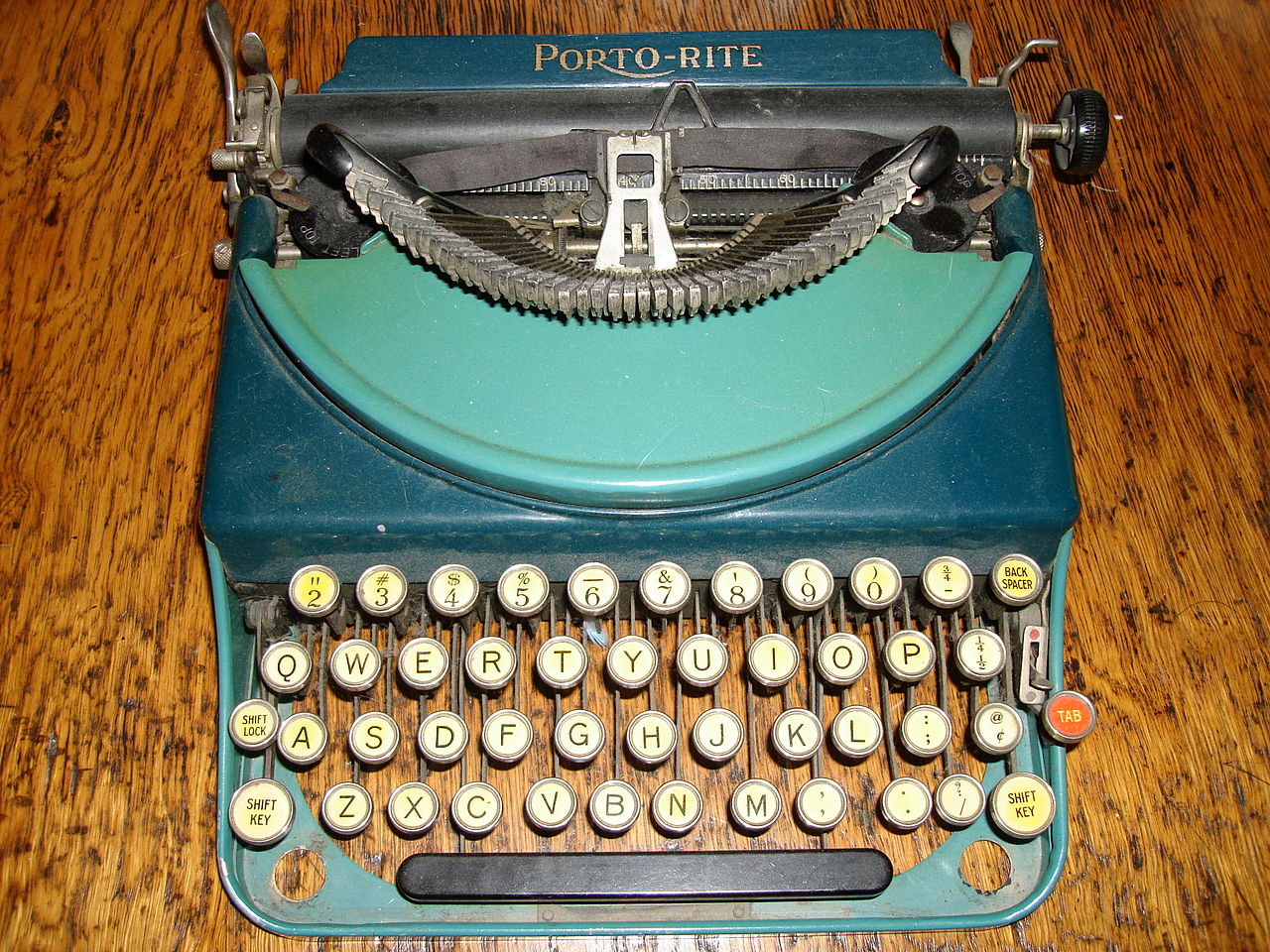 2018/4/12
情報処理技法（リテラシ）I
タッチタイピングの試験
7月19日にタッチタイピングの試験をやります

使用ソフト
タッチタイピングウェブアプリ（富士通）
http://azby.fmworld.net/usage/lesson/keyboard/typing
日程
7月19日の授業中（予定）
2018/4/12
情報処理技法（リテラシ）I
本日のまとめ
試験予定日
7/19：	タッチタイピング
7月末：	学期末試験
マウスとキーボードの基本操作
PCのスタートの仕方を学んだ
ログイン/ログアウト
デスクトップ画面
プリンタの使い方について
毎年カラー400枚までは無料
宿題：来週までにパスワードを考えておく
2018/4/12
情報処理技法（リテラシ）I